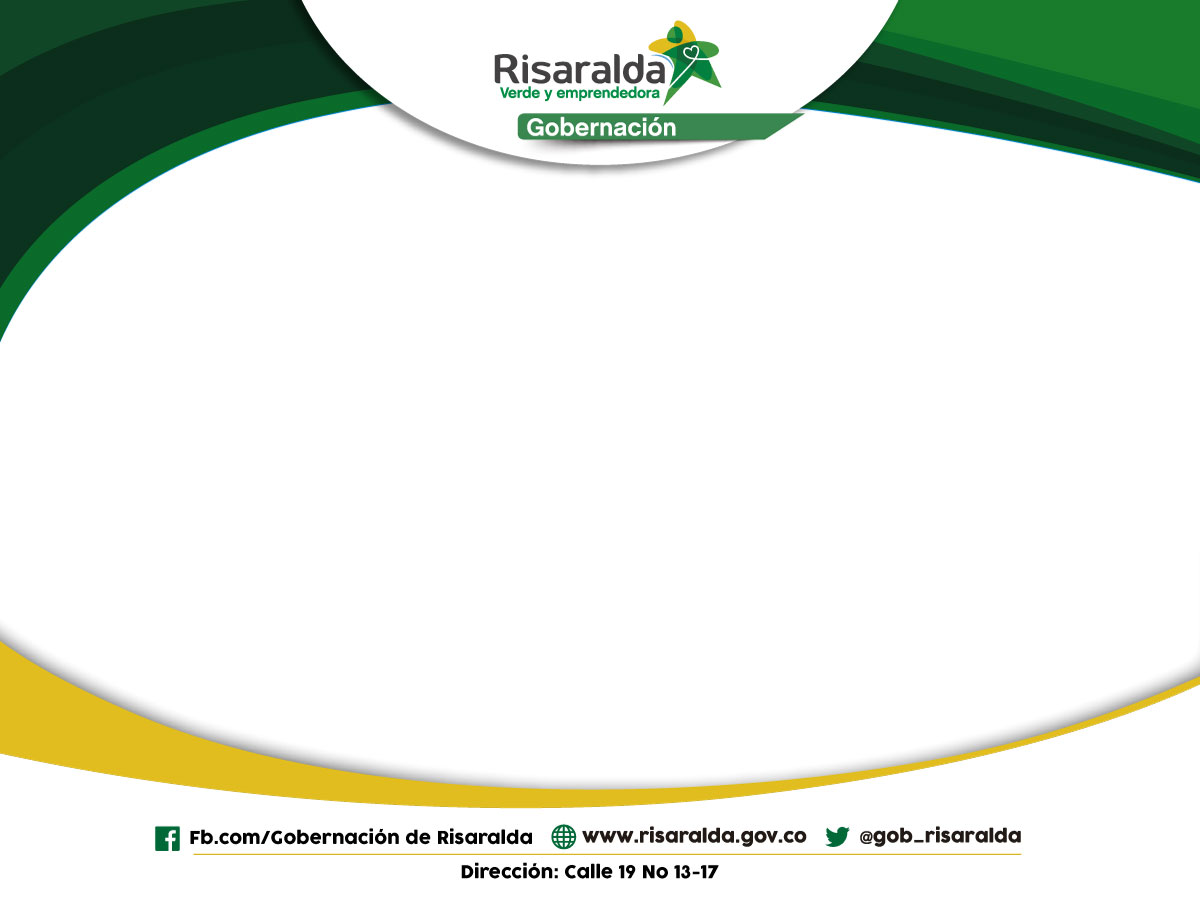 Cooperación Internacional
CONVOCATORIA
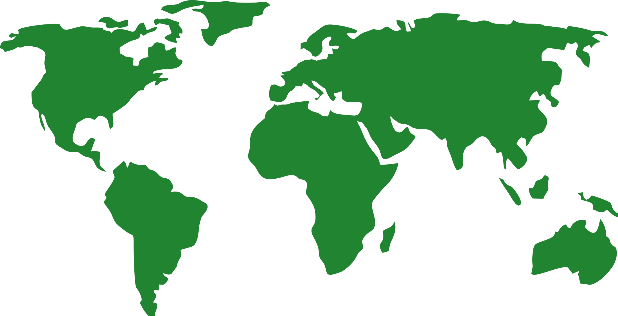 Recon 2017
Objetivo: La convocatoria busca visibilizar y recompensar los emprendimientos en los siguientes temas:
Emprendimiento y generación de empleo
Prácticas artística, culturales y deportivas
Educación
Medio Ambiente
Tecnología y comunicaciones
Cultura de paz y Derechos Humanos
01 de 02
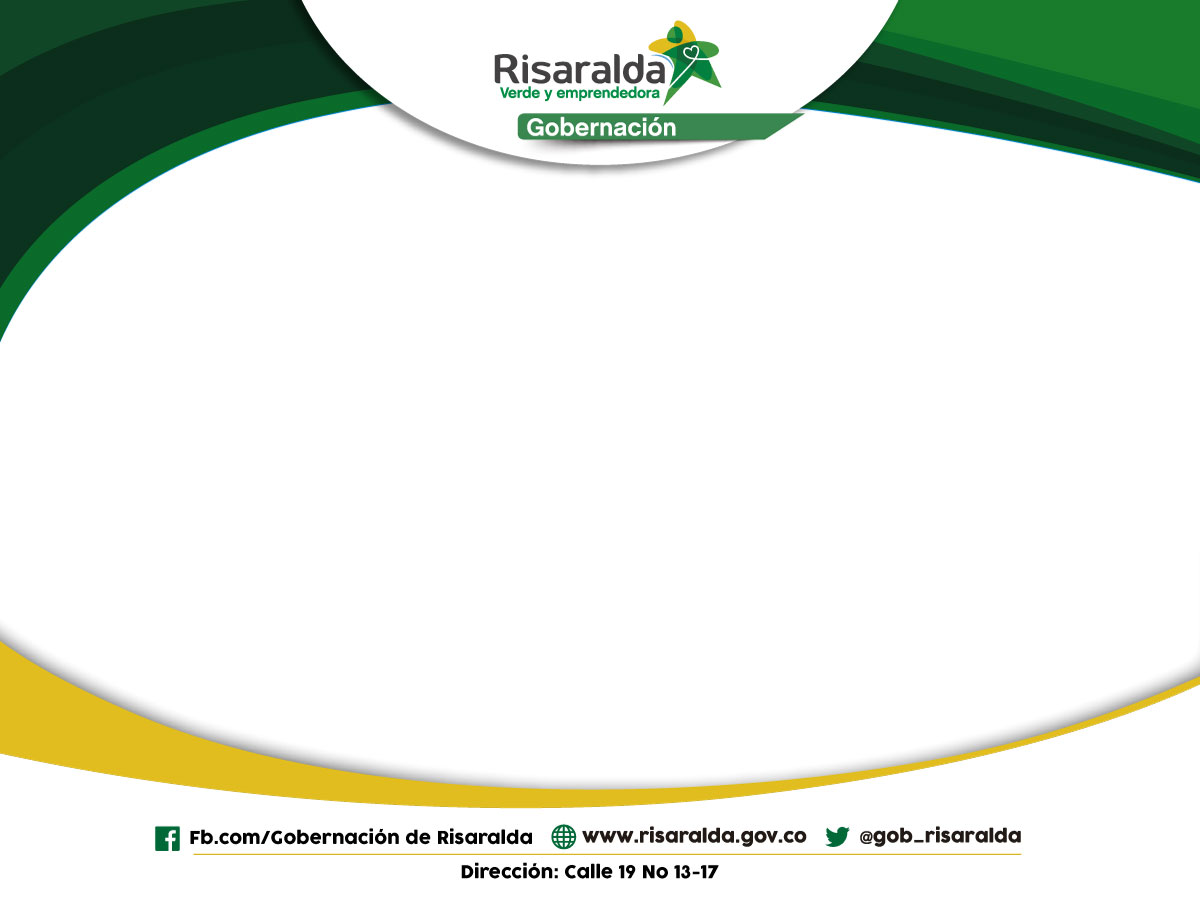 Cooperación Internacional
CONVOCATORIA
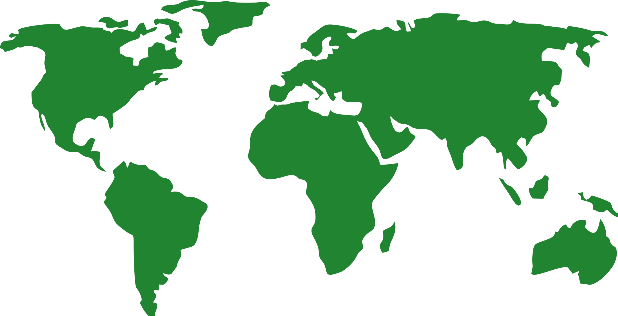 Recon 2017
Dirigido a: Emprendedores
Idioma: Español
Fecha límite postulación: Viernes, Noviembre 10, 2017
Para mayor información escríbenos a
 cooperación.internacional@risaralda.gov.co
02 de 02
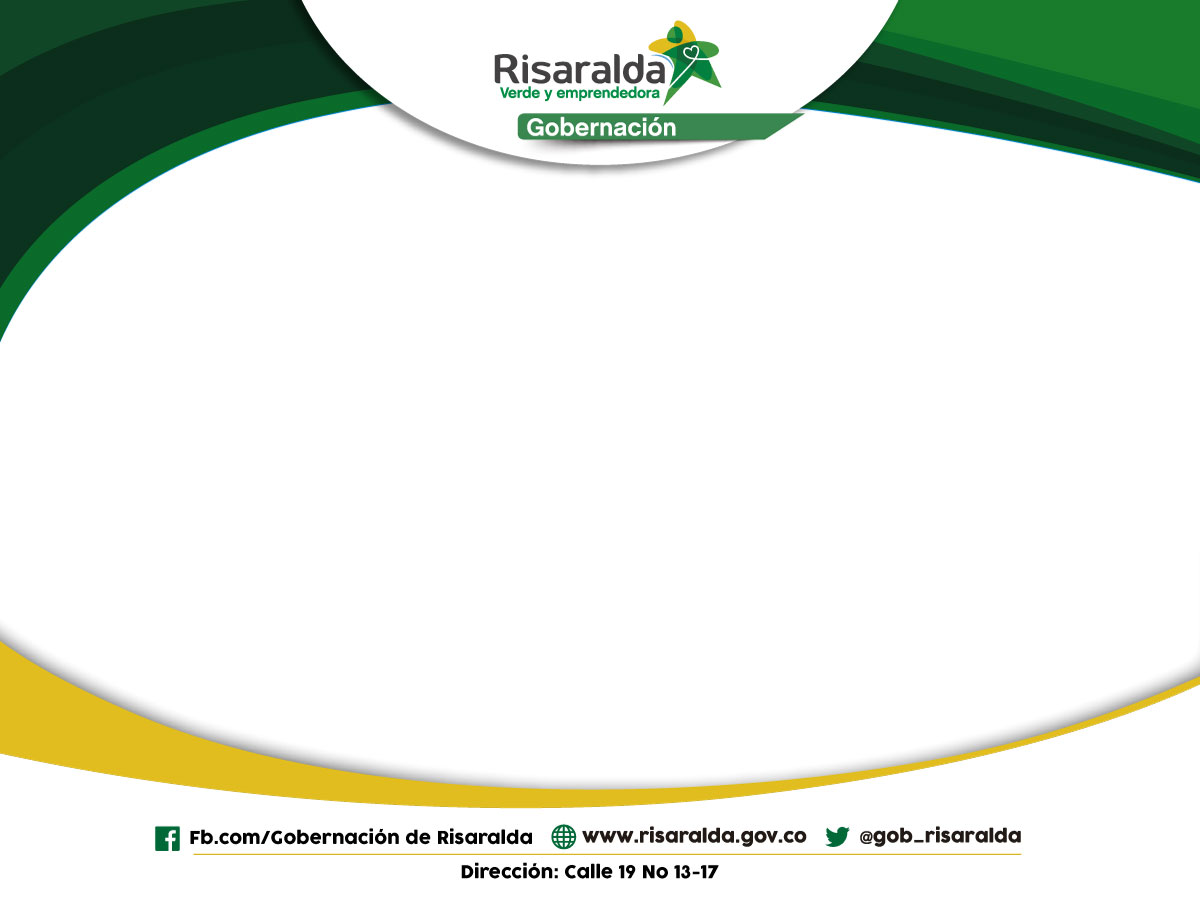 Cooperación Internacional
CONVOCATORIA
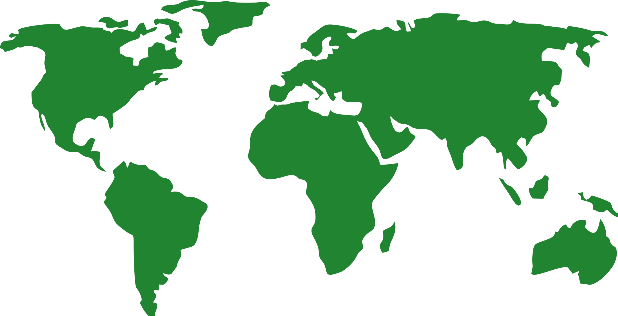 Reach Trust Fund: Subvención al Conocimiento, Aprendizaje e Innovación
Objetivo: El objetivo de las subvenciones del Knowledge, Learning and Innovation (KLI), es fortalecer evidencia basada del financiamiento basado en los resultados que puede tener en el sistema educativo mejorando el acceso a la calidad y utilización de libros de texto y libros de lectura.
01 de 02
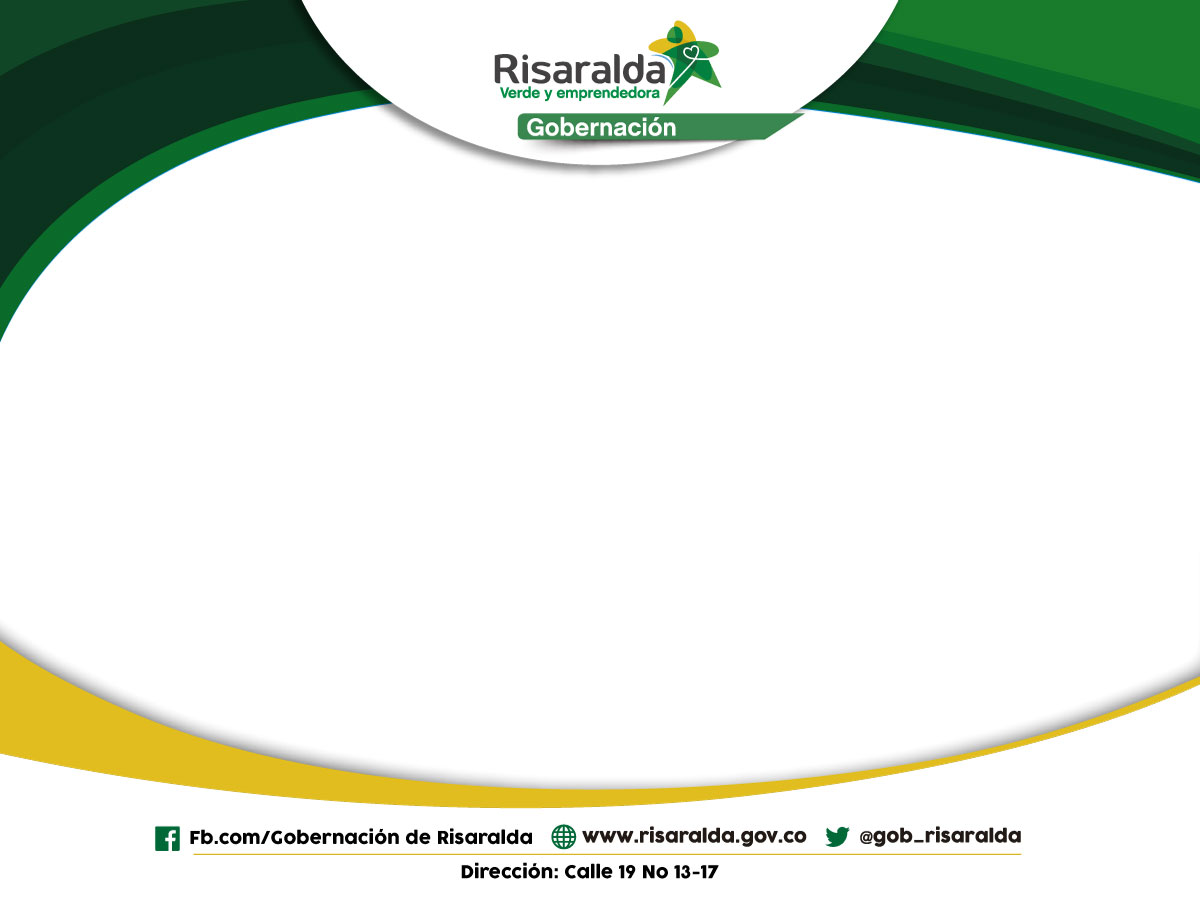 Cooperación Internacional
CONVOCATORIA
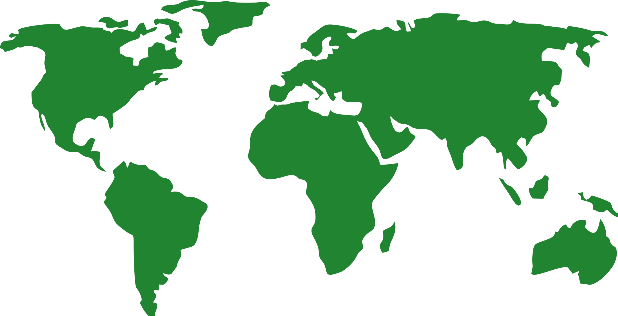 Reach Trust Fund: Subevención al Conocimiento, Aprendizaje e Innovación
Dirigido a: Se tendrán en cuenta aplicaciones por parte de:
1) ONG’s
2) Equipos en organizaciones internacionales
3) Académicos
4) Organizaciones de la Sociedad Civil
País: No Aplica
Idioma: Inglés
Fecha límite postulación: Viernes, Noviembre 17, 2017
Para mayor información escríbenos a cooperación.internacional@risaralda.gov.co
02 de 02
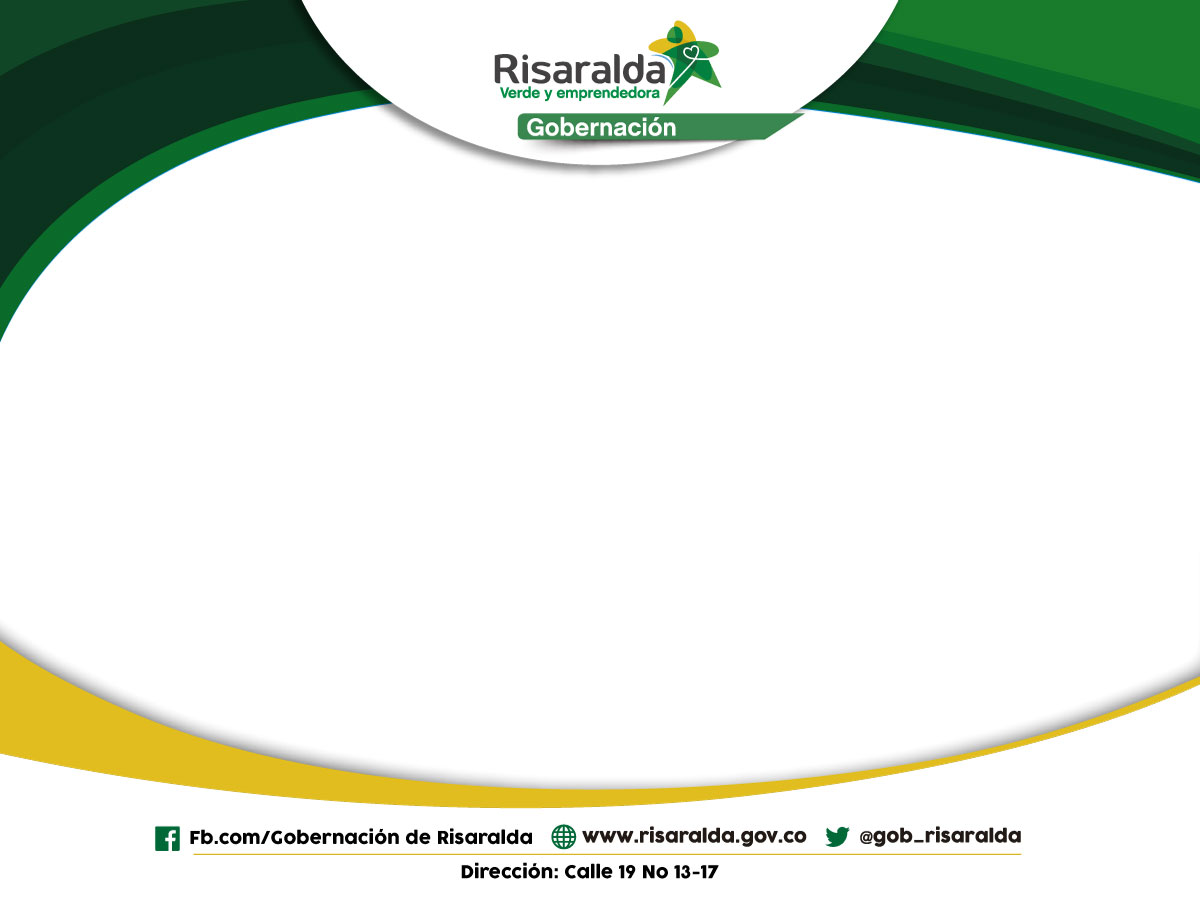 Cooperación Internacional
CONVOCATORIA
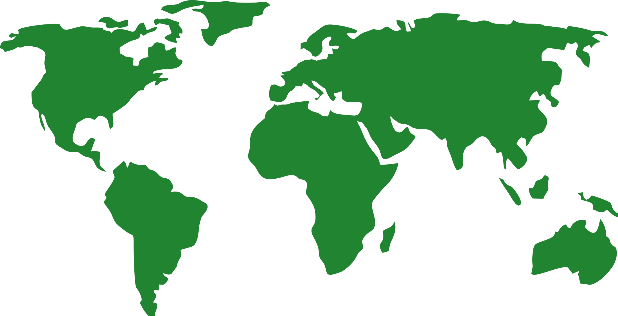 Subvención de Proyectos para la Protección, Preservación y Restauración de Propiedades Culturales fuera de Japón
Objetivo: El programa se ofrece para que las propiedades culturales fuera de Japón, la herencia común del ser humano, se transmitan a las generaciones futuras.
01 de 02
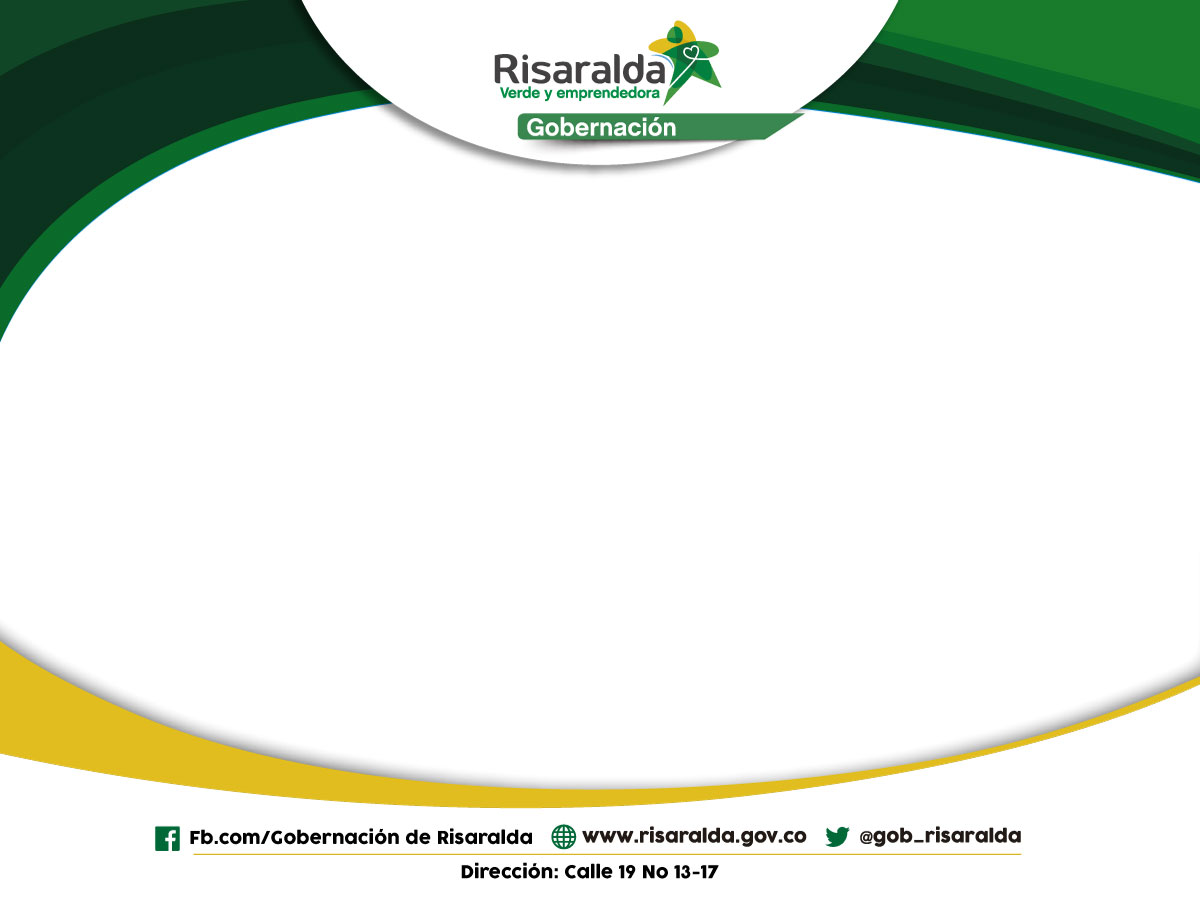 Cooperación Internacional
CONVOCATORIA
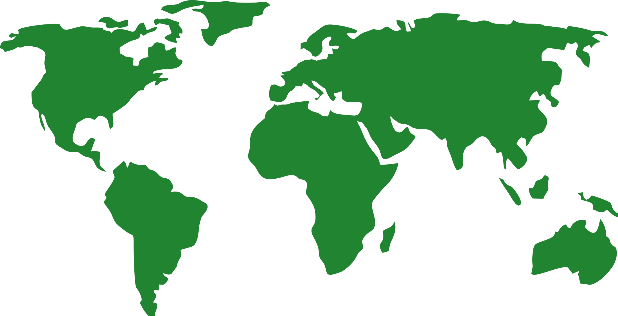 Subvención de Proyectos para la Protección, Preservación y Restauración de Propiedades Culturales fuera de Japón
Dirigido a: El solicitante será el (los) propietario (s) o administrador (es) de las propiedades culturales o investigador (s), quien realizará encuestas preliminares.
Los siguientes no son elegibles:
1. Las corporaciones lucrativas,
2. Personas que poseen propiedades culturales con fines de lucro o cuyas propiedades culturales son solo de uso privado.País: Israel
Idioma: Inglés
Fecha límite postulación: Jueves, Noviembre 30, 2017
Para mayor información escríbenos a cooperación.internacional@risaralda.gov.co
02 de 02
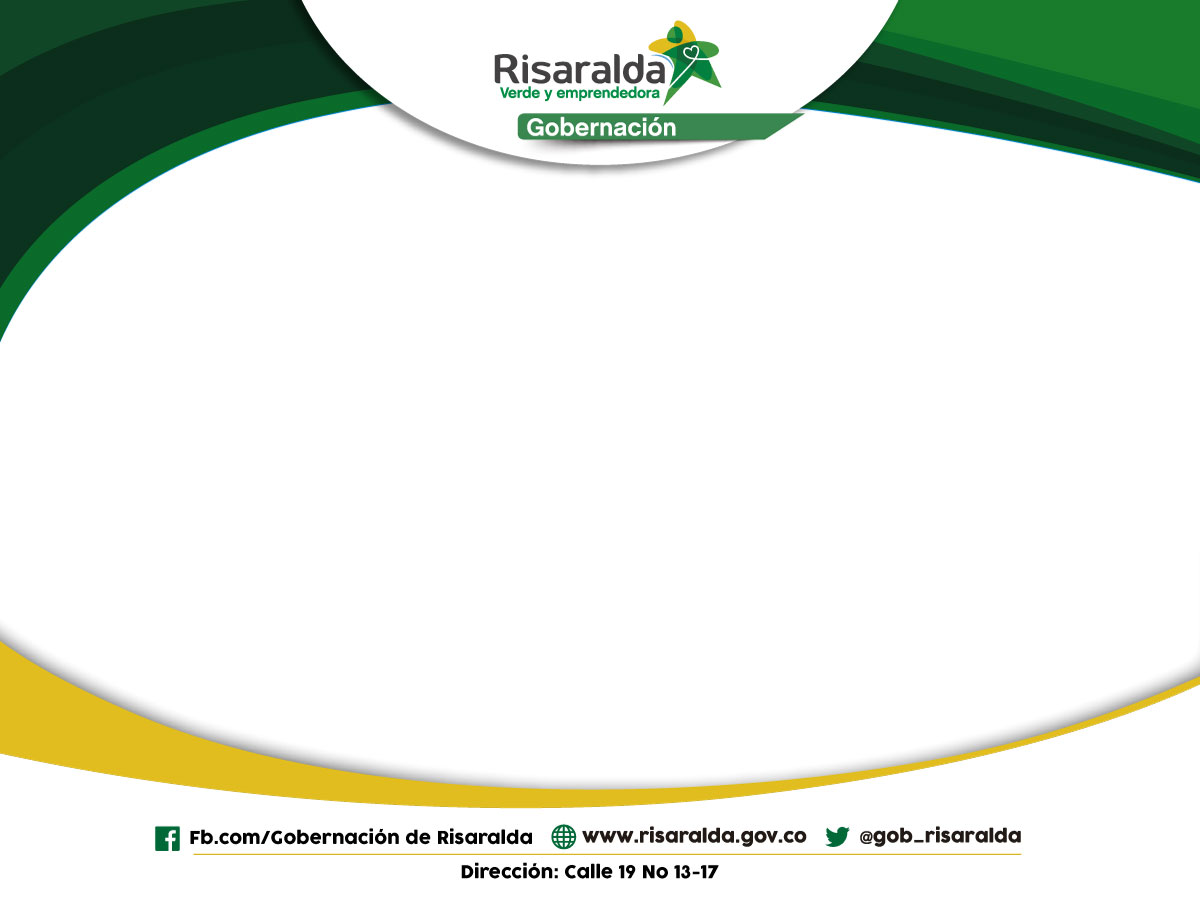 Cooperación Internacional
CONVOCATORIA
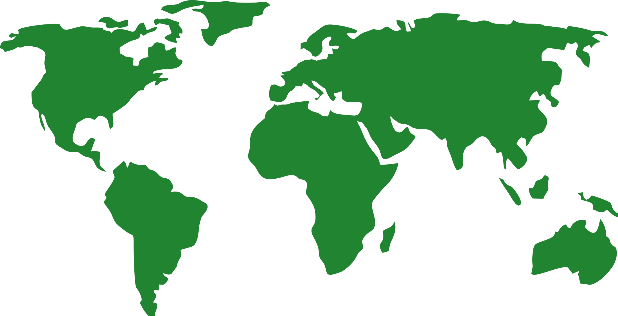 Subvenciones de reforestación del WWF: Apoyo a las comunidades para recuperar la integridad ecológica
Objetivo: WWF está buscando solicitudes para Subvenciones de Reforestación con el objetivo de apoyar a las comunidades en la recuperación de la integridad ecológica y mejorar el bienestar humano en paisajes deforestados y degradados a través de la restauración forestal.
01 de 02
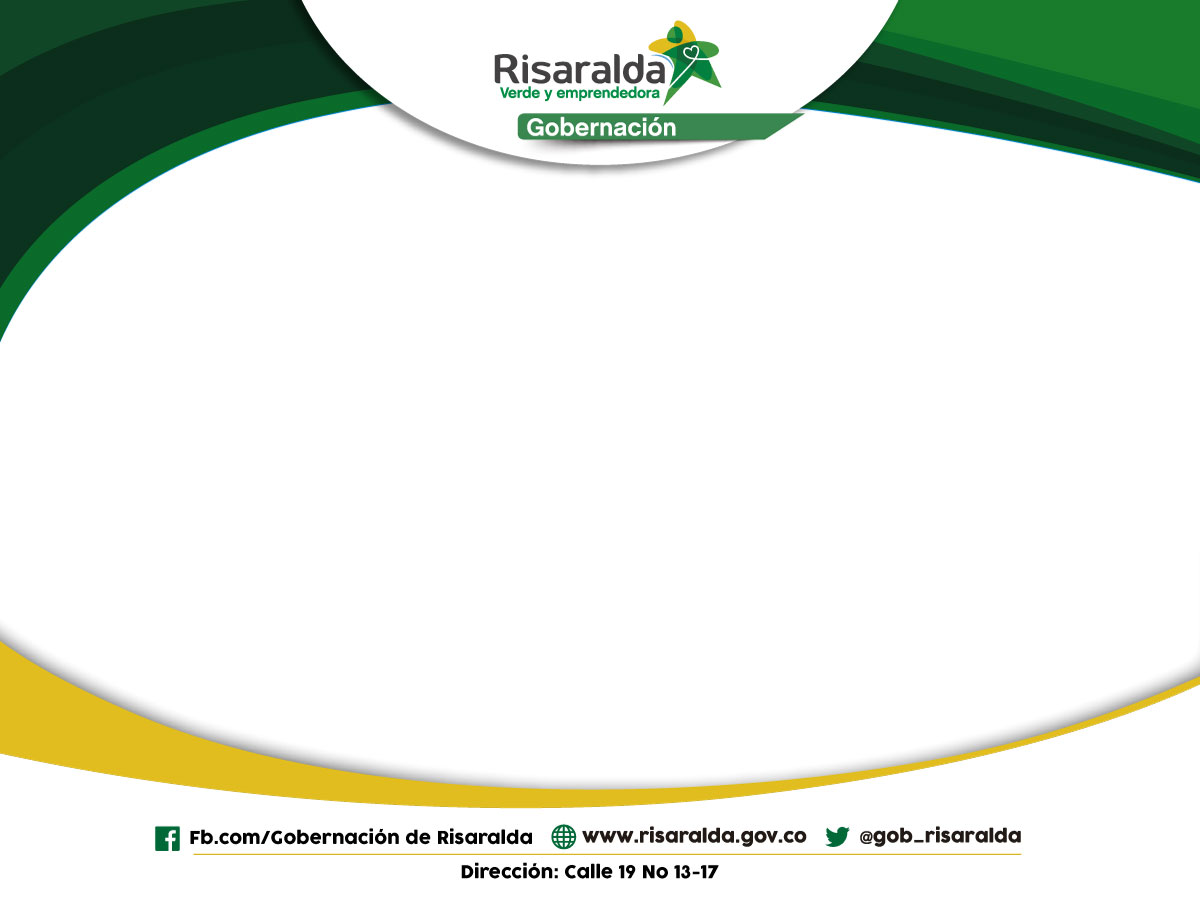 Cooperación Internacional
CONVOCATORIA
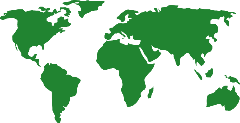 Subvenciones de reforestación del WWF: Apoyo a las comunidades para recuperar la integridad ecológica
Dirigido a: Para ser elegible para una Subvención de Reforestación, una organización debe cumplir con los siguientes criterios:
Debe estar legalmente registrada en un país elegible.
Debe tener una cuenta bancaria.
Debe llevar a cabo actividades de reforestación / restauración en un área prioritaria de WWF-US.
Debe presentar todos los documentos requeridos a más tardar en la fecha límite de solicitud.
Debe completar todas las actividades de subvención antes del 31 de agosto de 2018.
Debe incluir un aprendizaje activo, un componente de habilidades prácticas o una actividad de aprendizaje basada en el campo que construya habilidades y conocimientos para los actores locales como parte de las actividades del proyecto.

Idioma: Inglés
Fecha límite postulación: Viernes, Diciembre 15, 2017
Para mayor información escríbenos a cooperación.internacional@risaralda.gov.co
02 de 02
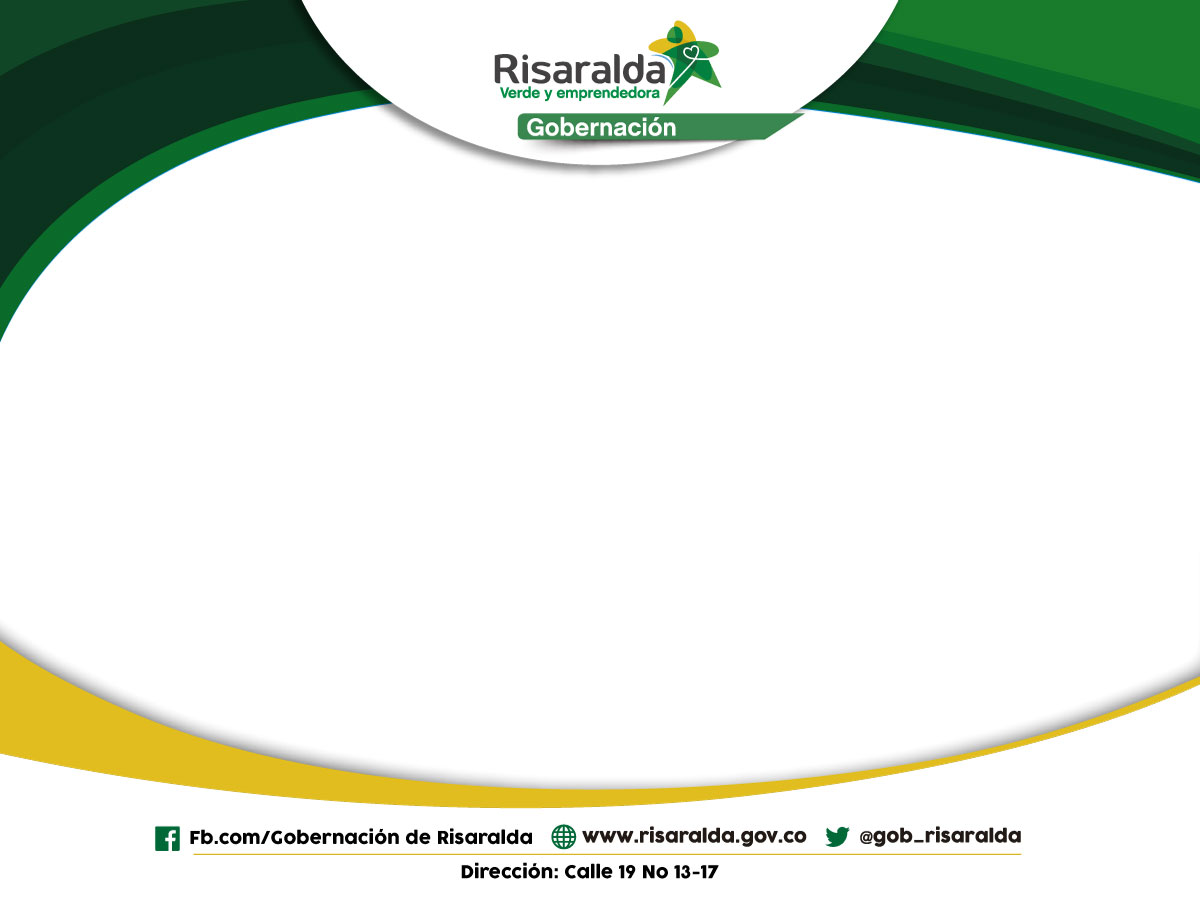 Cooperación Internacional
CONVOCATORIA
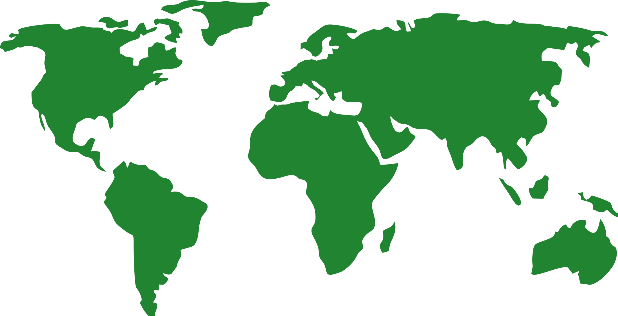 Competencias y Debates de Ensayos de Colegios Internacionales 2018
Objetivo: Esta competencia de ensayos y debates invita a niños de colegio a explorar formas prácticas de conservar los océanos, mares y recursos marinos (ODS 14).
01 de 02
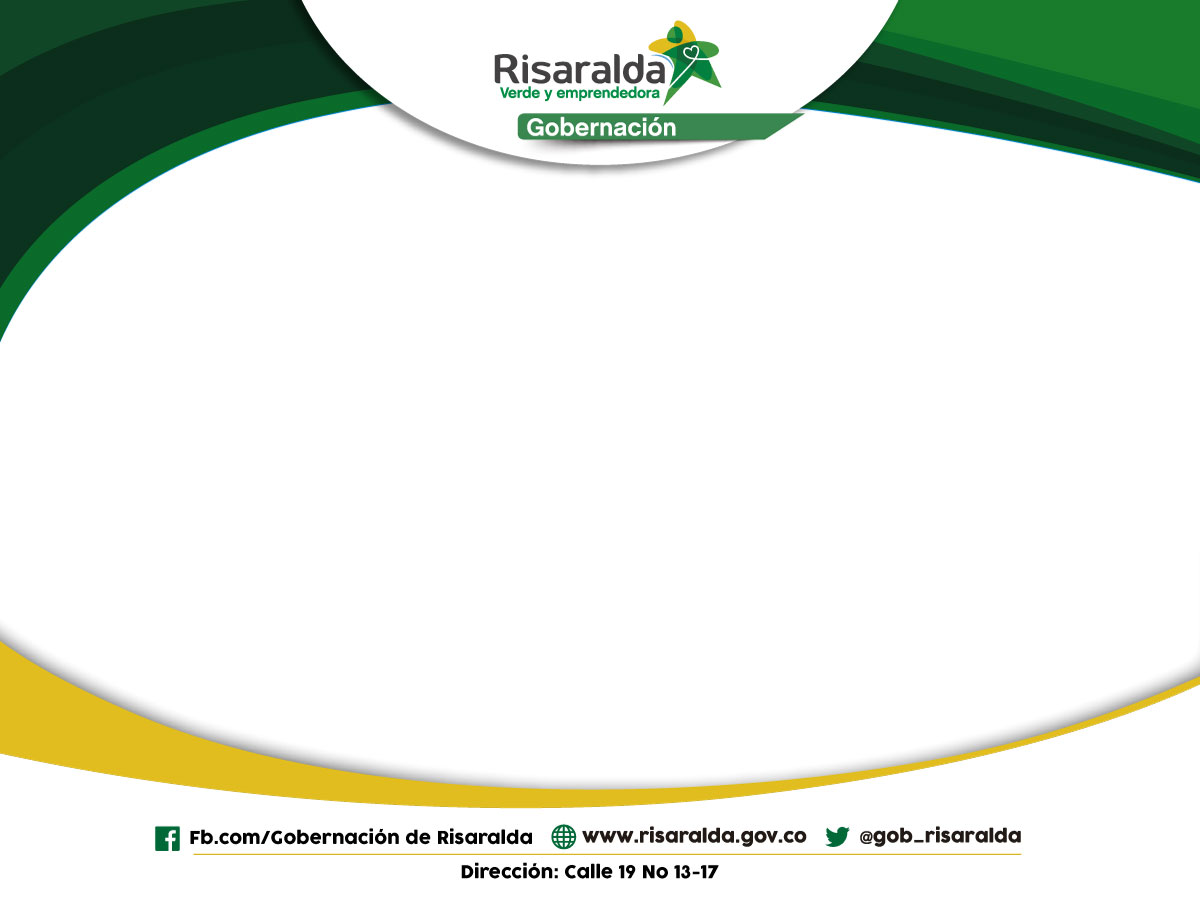 Cooperación Internacional
CONVOCATORIA
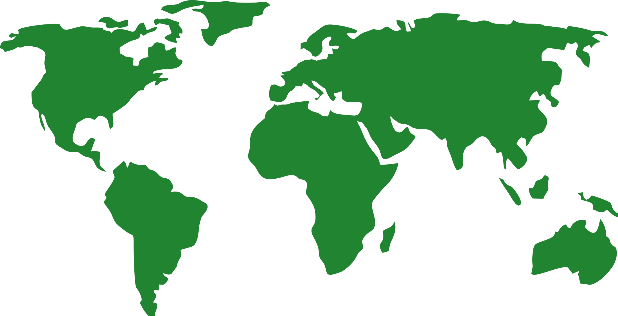 Competencias y Debates de Ensayos de Colegios Internacionales 2018
Dirigido a: Estudiantes de primaria (edades entre 7 y 11) y Estudiantes de secundaria (edades 11-17).
Los ensayos deben ser presentados por los profesores adscritos a este colegio y que se postulen a esta convocatoria
Idioma: Inglés
Fecha límite postulación: Viernes, Diciembre 15, 2017
Para mayor información escríbenos a cooperación.internacional@risaralda.gov.co
02 de 02